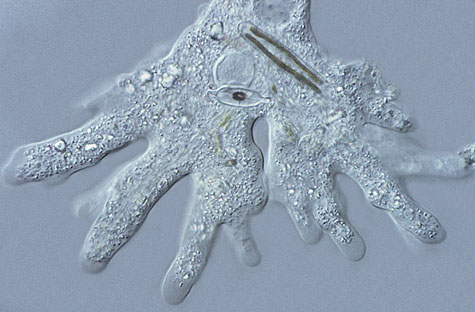 3.Diferenciální interferenční kontrast (DIC)
Podzim 2014
[Speaker Notes: Zdroj obrazku: http://www.microscopy-uk.org.uk/index.html?http://www.microscopy-uk.org.uk/intro/illu/dic.html]
Teorie - polarizace světla
světlo patří mezi elektromagnetická vlnění
dvě složky: elektrickou a magnetickou
obě složky jsou na sebe navzájem kolmé a ještě navíc jsou obě kolmé na směr šíření světla  světlo je příčné elektromagnetické vlnění
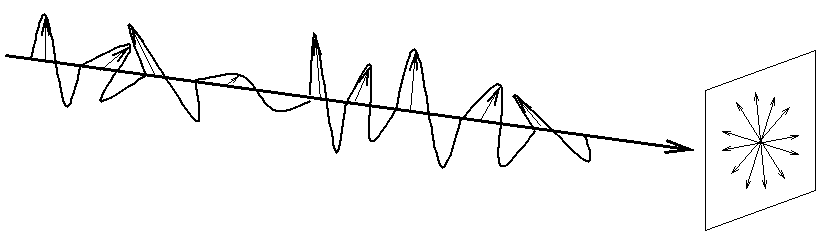 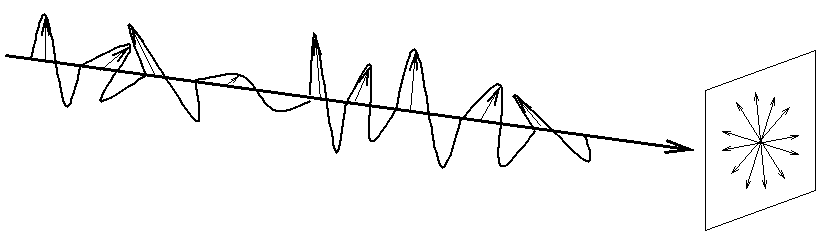 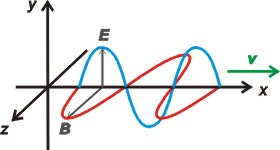 [Speaker Notes: http://www.cfht.hawaii.edu/~manset/PolarIntro_eng.html

http://www.gymhol.cz/projekt/fyzika/10_polar/10_polar.htm]
Nepolarizované světlo
obecně platí, že vektor intenzity elektrického pole může kmitat v libovolné kmitové rovině, 
může svírat s kladným směrem osy y libovolný úhel od 0° do 360° = světlo nepolarizované
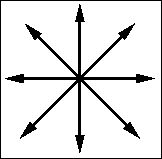 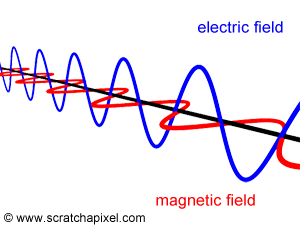 vlny kmitají všemi směry
[Speaker Notes: http://www.paladix.cz/clanky/10021.html

http://www.scratchapixel.com/lessons/3d-basic-lessons/lesson-14-interaction-light-matter/optics-reflection-and-refraction/]
Lineárně polarizované světlo
z vln, které kmitají (víceméně) jen v jednom směru
elektrická složka kmitá v jednom směru
magnetická složka kmitá vždy ve směru kolmém
Vertikální a horizontální polarizace
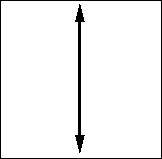 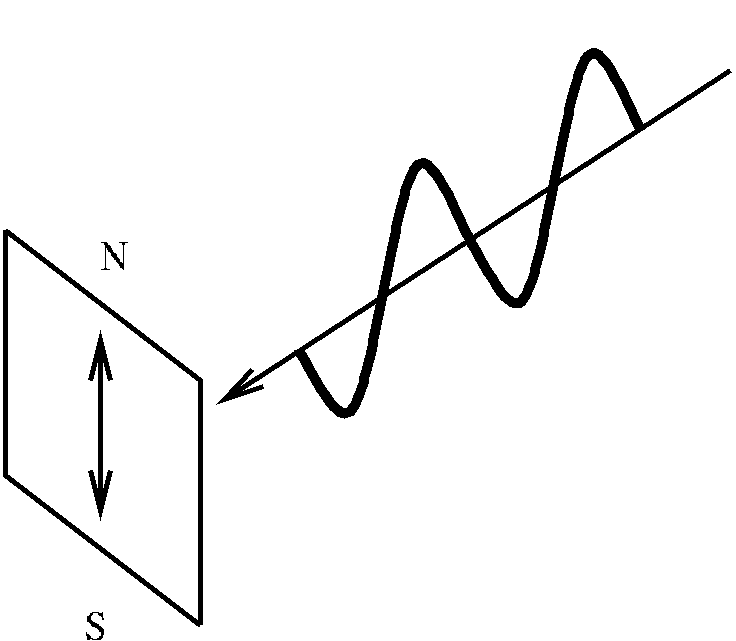 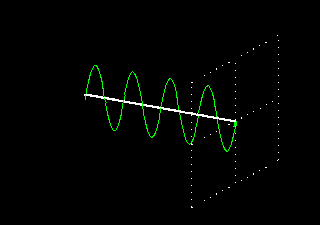 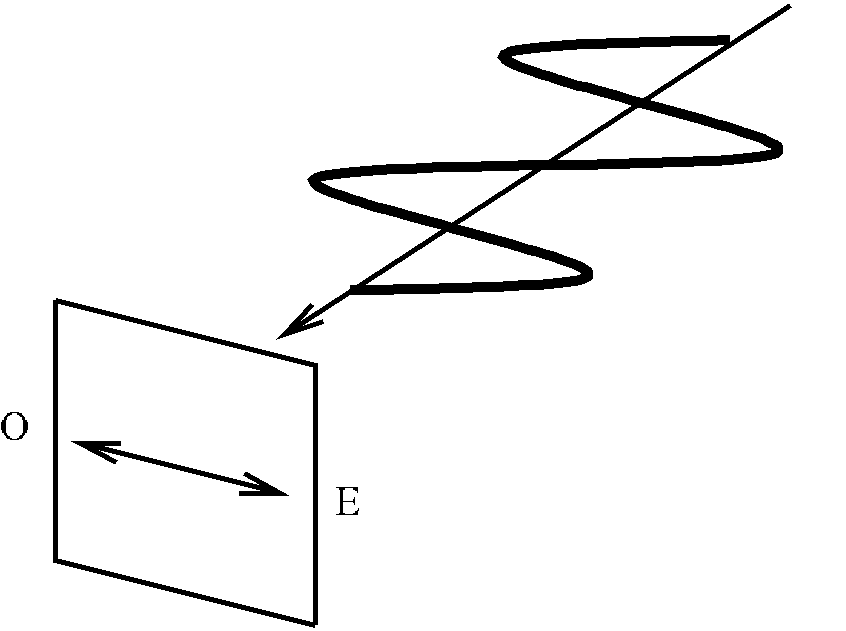 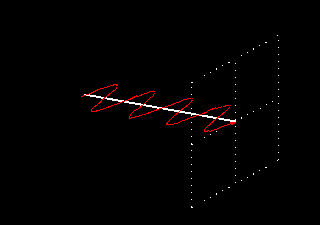 vlny kmitají jedním směrem
[Speaker Notes: http://www.paladix.cz/clanky/10021.html

http://www.cfht.hawaii.edu/~manset/PolarIntro_eng.html

http://radiohax.wikispaces.com/Polarization]
Cirkulární polarizace
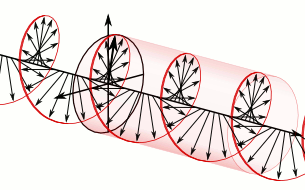 Pravotočivá
Levotočivá

Cirkul. polar. filtr: mění světlo lineárně polarizované (vlny kmitající v jednom směru) na světlo kruhově (cirkulárně) polarizované

(eliptická p.)
[Speaker Notes: http://en.wikipedia.org/wiki/Circular_polarization

http://www.paladix.cz/clanky/polarizacni-filtry-linearni-nebo-cirkularni.html]
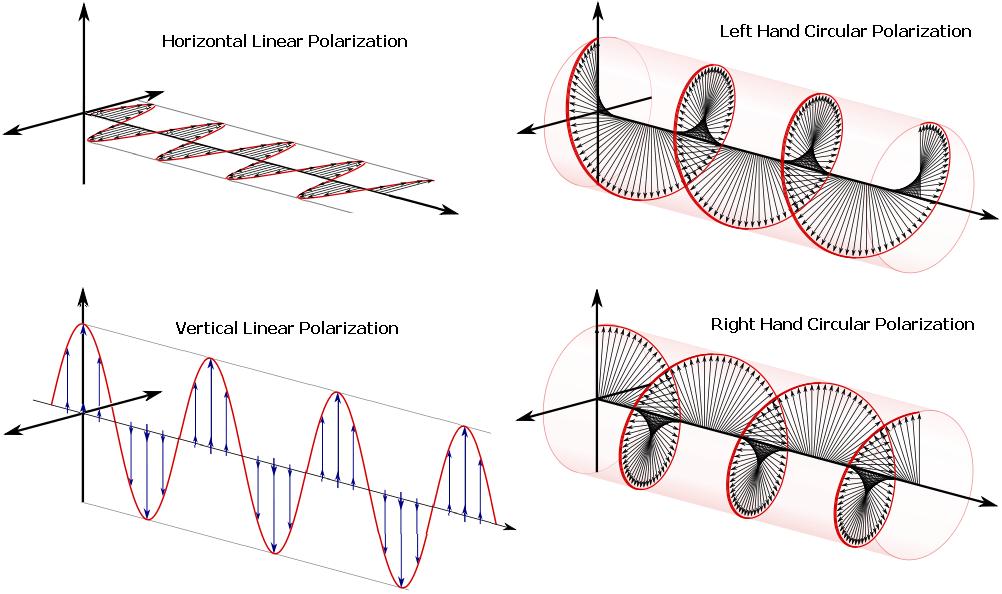 [Speaker Notes: http://arnoldsat.com/]
Způsoby polarizace světla
odrazem světla od nekovového lesklého povrchu (stupeň polarizace závisí na úhlu dopadu)
lomem světla (při dopadu světla na rozhraní dvou prostředí se světlo láme a šíří se do druhého prostředí, dochází k částečné polarizaci), dvojlomem (tzv. anizotropních látkách – islandský vápenec, křemen, látkách krystalizujících v soustavě čtverečné, kosočtverečné, šesterečné, jednoklonné a trojklonné)
rozptylem světla nárazem o částice
pomocí tzv. polaroidů (polarizujícím materiálem)
polarizace světla odrazem
od nekovového lesklého povrchu (stupeň polarizace závisí na úhlu dopadu)
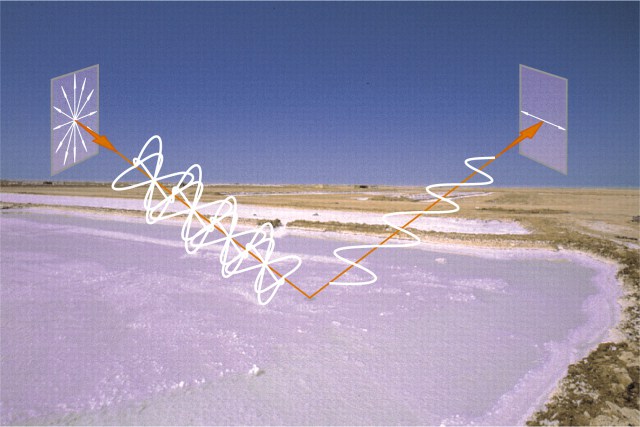 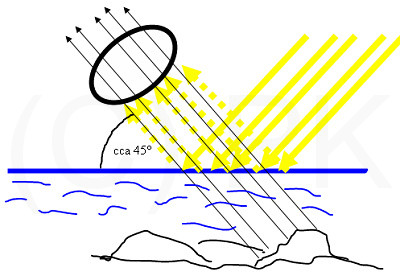 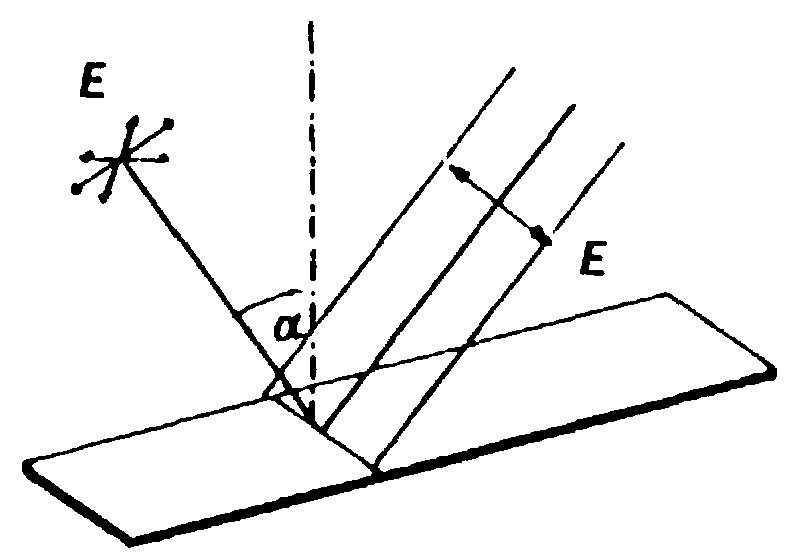 [Speaker Notes: http://www.fotoaparat.cz/article/10997/print
http://kvinta-html.wz.cz/fyzika/optika/vlnova_optika/obrazky/18.gif

Horizontální polarizace: http://bristoluniversityfacultyofscience.blogspot.cz/2012/04/milly-polarization-paradise.html]
polarizace světla dvojlomem
tzv. anizotropní látky – islandský vápenec, křemen, látky krystalizujících v soustavě čtverečné, kosočtverečné, šesterečné, jednoklonné a trojklonné
Dopadá-li na takovou látku nepolarizované světlo, rozdělí se při průchodu na dva paprsky – řádný (konstantní index lomu) a mimořádný (index lomu  závisí na směru, v němž se světlo krystalem šíří).
 Říkáme, že nastal dvojlom. 
Oba paprsky jsou úplně lineárně polarizované a jejich intenzity elektrického pole kmitají v navzájem kolmých kmitových rovinách
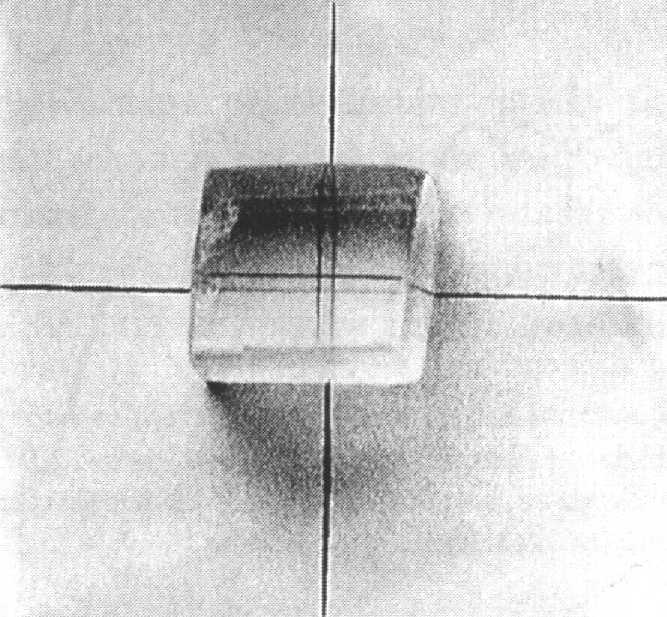 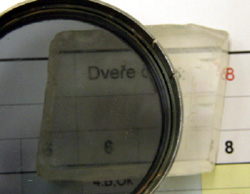 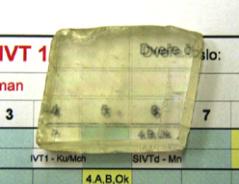 [Speaker Notes: http://www.gymhol.cz/projekt/fyzika/10_polar/10_polar.htm

http://kvinta-html.wz.cz/fyzika/optika/vlnova_optika/polarizace_svetla.htm]
Polarizace rozptylem světla nárazem o částice
Polarizace světla nastává i při jeho rozptylu.
 Jedná se o řadu jevů vyvolaných jednak odrazem světla, jednak jeho ohybem. 
Při průchodu zkaleným prostředím se světlo na malých částečkách ohýbá i rozptyluje. Tím se stává cesta světelného paprsku viditelná. 
Rozptýlené světlo je částečně polarizované a jeho vektor E kmitá v rovině kolmé k rovině určené dopadajícím svazkem a směrem pozorování.
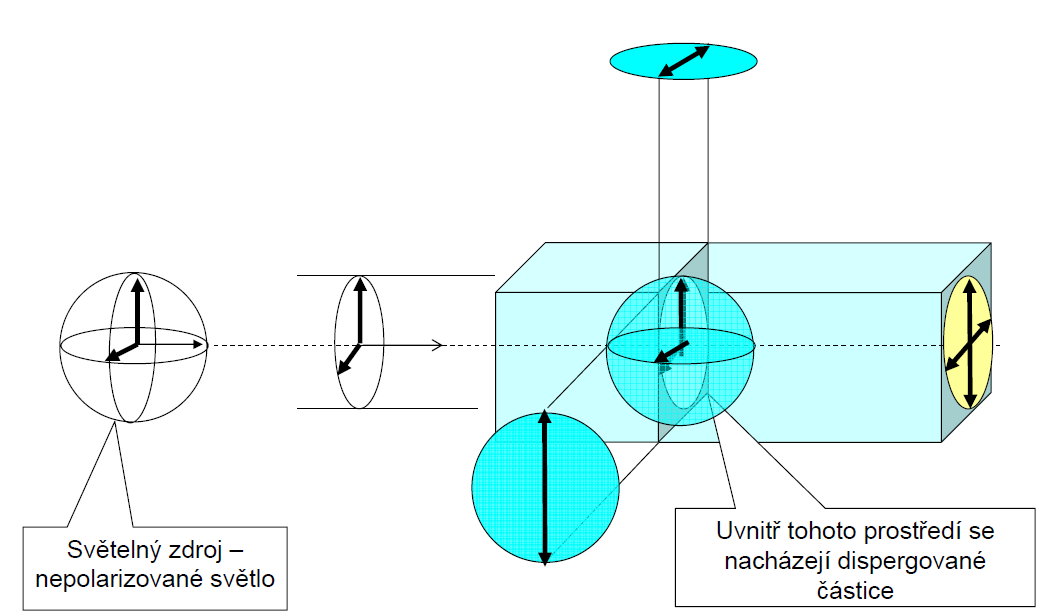 [Speaker Notes: http://www.ft.tul.cz/depart/ktc/sylaby/Textilni_Fyzika/3.Z%C3%A1%C5%99en%C3%AD%20III.pdf]
polarizace světla polaroidy
polaroid (nebo polarizační filtr) je speciálně vyrobený filtr pro získávání polarizovaného světla.
dvě vrstvy průhledného plastu, mezi nimiž se nachází látka s relativně dlouhými molekulami (např. herapatit = perjodid síranu chininového), které jsou při výrobě speciálně srovnány tak, aby jejich podlouhlé osy byly rovnoběžné
látka vykazuje dvojlom; různě polarizované vlny se v ní různě absorbují; při vhodném uspořádání vychází jen polarizované světlo mimořádného paprsku
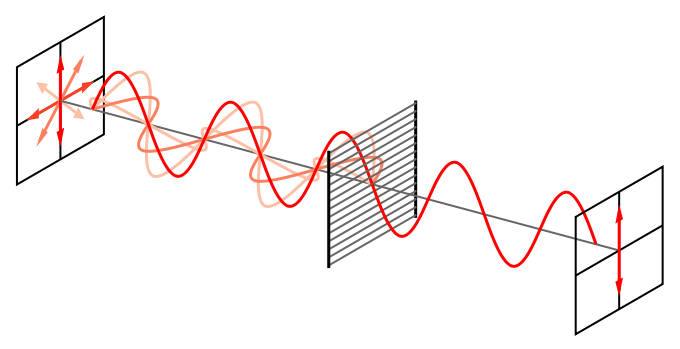 [Speaker Notes: Obr: http://cs.wikipedia.org/w/index.php?title=Soubor:Wire-grid-polarizer.svg&page=1 (aken from the english wikipedia : a wire-grid polarizer by Bob Mellish.)]
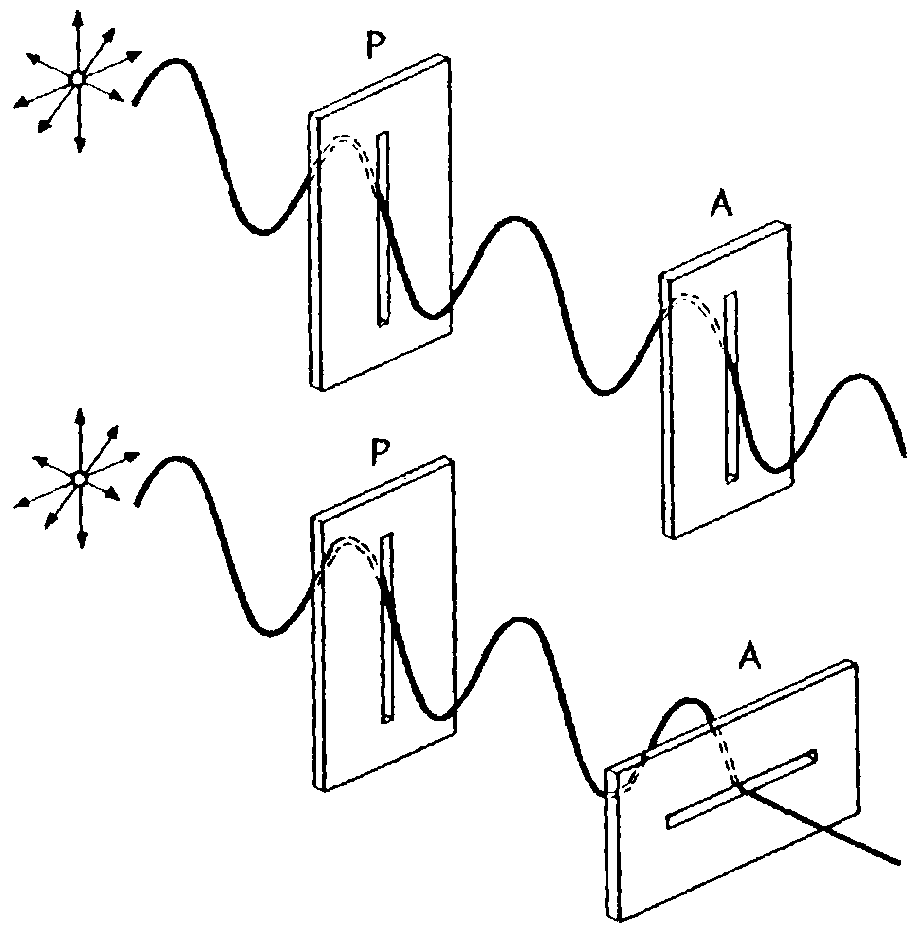 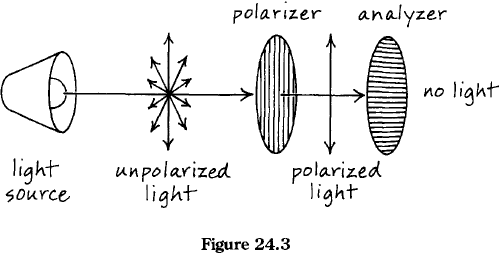 Zařízení, kterým se přirozené světlo mění na polarizované, se nazývá polarizátor.
Jeho funkci ověříme analyzátorem - vložíme za polarizátor ještě jeden a a při určitém natočení by světlo nemělo procházet.
P - polarizátor - propouští pouze světlo kmitající v rovině štěrbiny (lineárně polarizované)
A - analyzátor - ovlivňuje množství polarizovaného světla, pokud jsou štěrbiny P a A navzájem kolmé, světlo neprochází a analyzátor se jeví jako temný
[Speaker Notes: http://kvinta-html.wz.cz/fyzika/optika/vlnova_optika/polarizace_svetla.htm

http://home.pf.jcu.cz/~kriz/index.php?option=com_content&view=article&id=177:mereni2&catid=66:fpr7&Itemid=61

http://www.education.com/science-fair/article/polarization-vibrations-direction/]
Využití polarizačních filtrů
snížení intenzity světla (např. polarizační filtry na fotoaparát při fotografování sněhu nebo výloh = odlesky, polarizační brýle - motoristům tlumí odrazy od vozovky) + lcd displeje
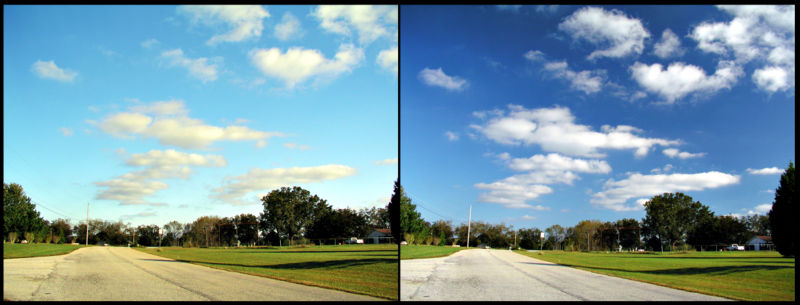 [Speaker Notes: OBr: http://cs.wikipedia.org/wiki/Soubor:CircularPolarizer.jpg
: The effects of a polarizing filter on the sky in a photograph. The picture on the right uses the filter.
Datum Zdroj Vlastní dílo Autor User PiccoloNamek on en.wikipedia]
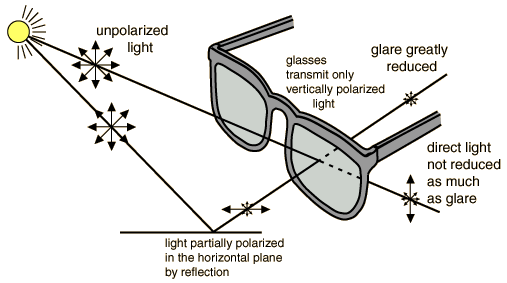 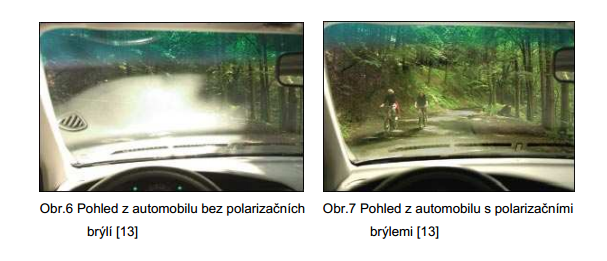 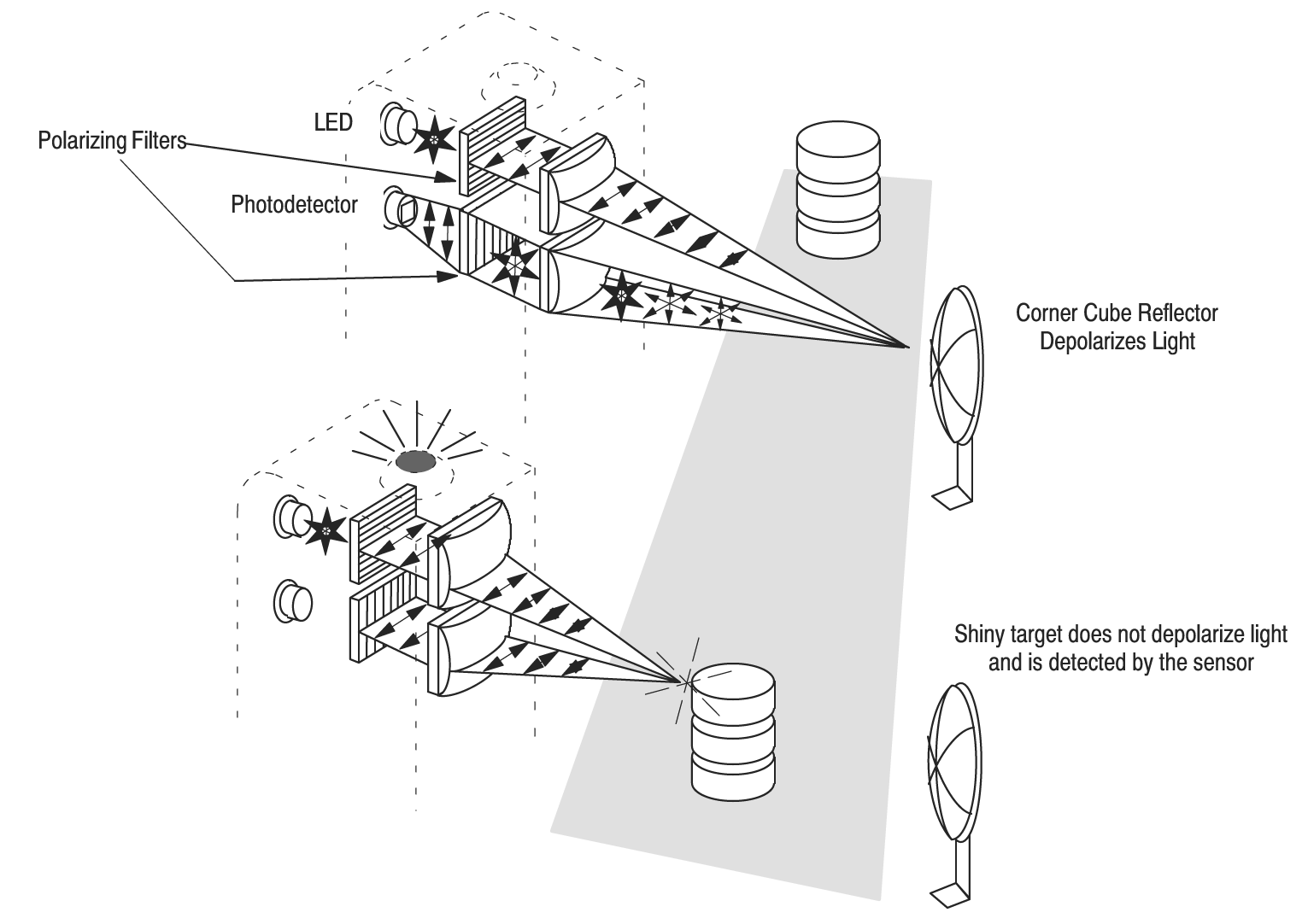 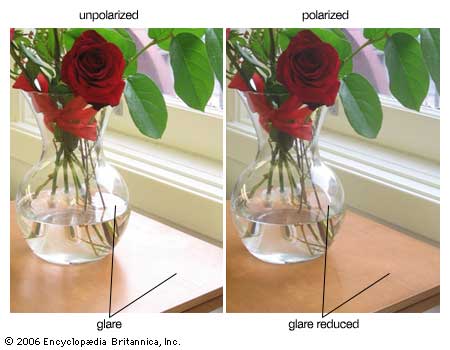 zabránění falešné detekce při odrazu paprsku od lesklého předmětu
[Speaker Notes: Vaza: http://media-1.web.britannica.com/eb-media/98/96598-004-F3209784.jpg

http://automatizace.hw.cz/images/volba_optozavory/polarizace.gif


Brýle: http://www.gafas.ca/wp-content/uploads/2011/06/POlarized-Sunglasses-diagram.gif

Pohled v lese: http://is.muni.cz/th/176766/lf_b/bakalarska_prace.pdf]
Využití polarizovaného světla v přírodě
Někteří živočichové jsou schopni pozorovat polarizaci slunečního světla
Polarizace slunečního světla procházejícího atmosférou je lineární a vždy kolmá ke směru, kde je slunce
Světlo, které se po rozptylu šíří stejným nebo přesně opačným směrem, není polarizované
Mnoho živočichů využívá tohoto jevu pro navigaci.
Holubi, hmyz
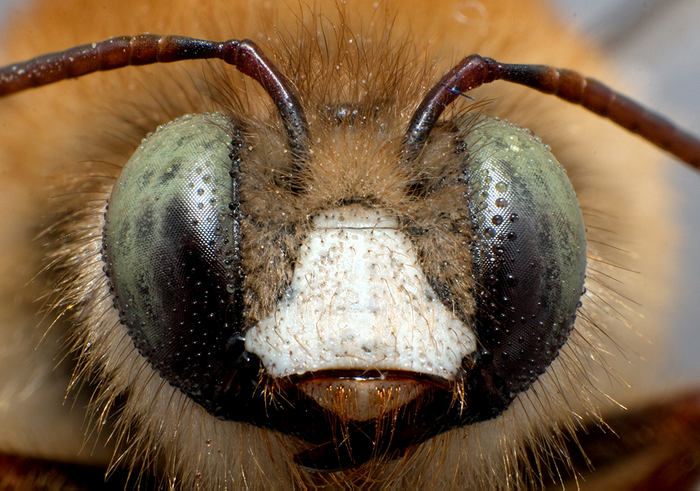 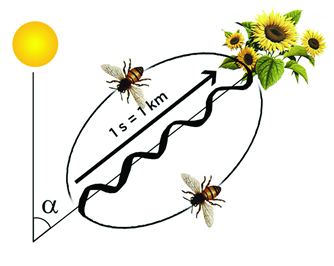 Jiné příklady: http://www.schillerinstitute.org/educ/sci_space/2011/polarization_sensitivity.html (cephalopoda, shrimps, fish)
[Speaker Notes: Včela: http://img.aktualne.centrum.cz/537/61/5376187-foto-fascinujici-svet-hmyzich-oci.jpg

Maly obr: http://www.schillerinstitute.org/educ/sci_space/2011/polarization_sensitivity.html]
CHIOU, T., KLEINLOGEL, S., CRONIN, T., CALDWELL, R., LOEFFLER, B., SIDDIQI, A., GOLDIZEN, A., MARSHALL, J. (2008). Circular Polarization Vision in a Stomatopod Crustacean. Current Biology DOI:10.1016/j.cub.2008.02.066.
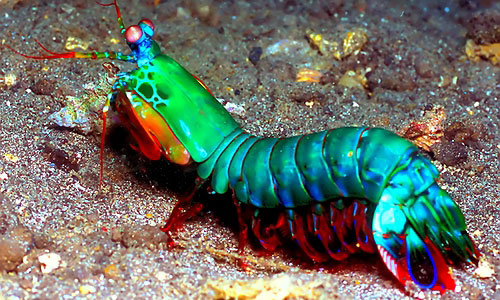 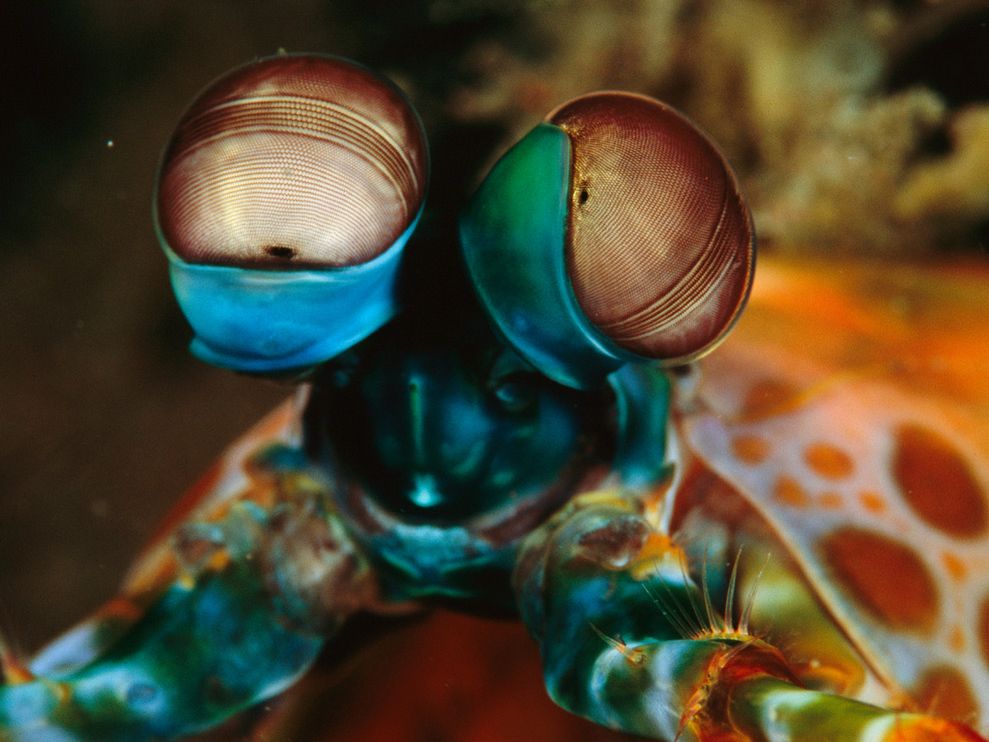 Milius, Susan (2003). "Moonlighting: Beetles navigate by lunar polarity". Science News 164(1):4.
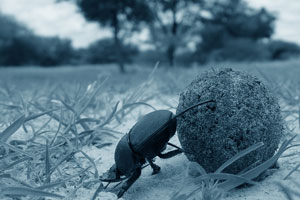 Scarabaeus zambesianus prý umí pracovat s polarizovaným měsíčním světlem a díky tomu se dokáže orientovat i v noci. (Kredit: Lund University, dept. Of biology)
[Speaker Notes: Obr mantis shrimp: http://cdn.fiboni.com/wp-content/uploads/2013/04/mantis-shrimp.jpg a http://images.nationalgeographic.com/wpf/media-live/photos/000/184/cache/peacock-mantis-shrimp_18428_990x742.jpg

Clanek o mantis shrimp: http://phenomena.nationalgeographic.com/2008/03/21/mantis-shrimps-have-a-unique-way-of-seeing/

strašek  (ústonožci)]
Srovnání BF a DIC
Lidské bukální epiteliální buňky
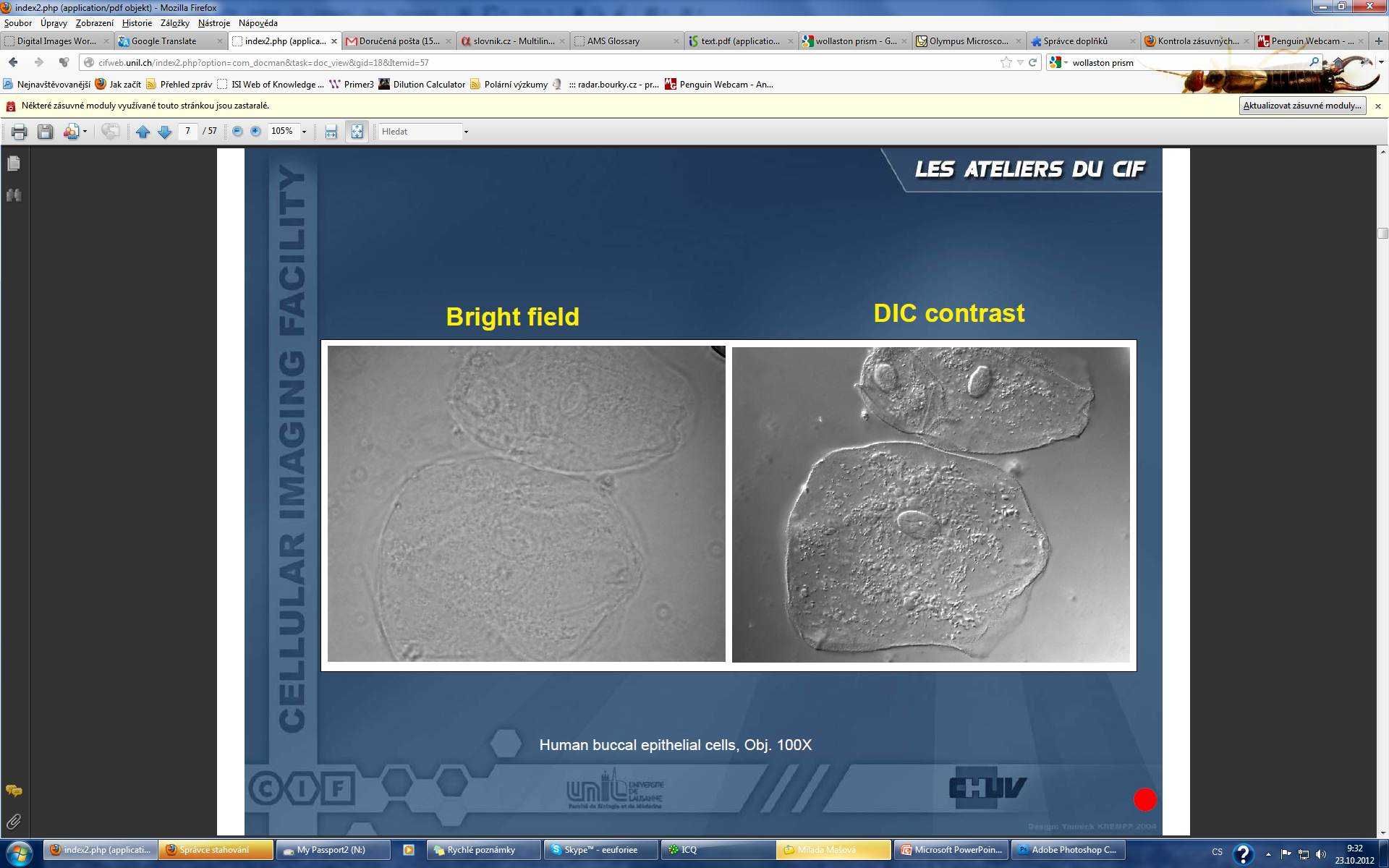 DIC - kontrastní metoda, slouží – podobně jako mikroskopie s fázovým kontrastem – ke zvyšování kontrastu při pozorování průhledných fázových objektů
její aplikace je rozsáhlejší a účinnější, než fázový kontrast
je mnohem složitější a náročnější na technické vybavení mikroskopu
[Speaker Notes: Převzato z: http://cifweb.unil.ch/index2.php?option=com_docman&task=doc_view&gid=18&Itemid=57

https://is.muni.cz/auth/el/1431/podzim2009/Bi4070/um/zaklady103U.pdf]
Nomarského diferenciální interferenční kontrast (DIC)
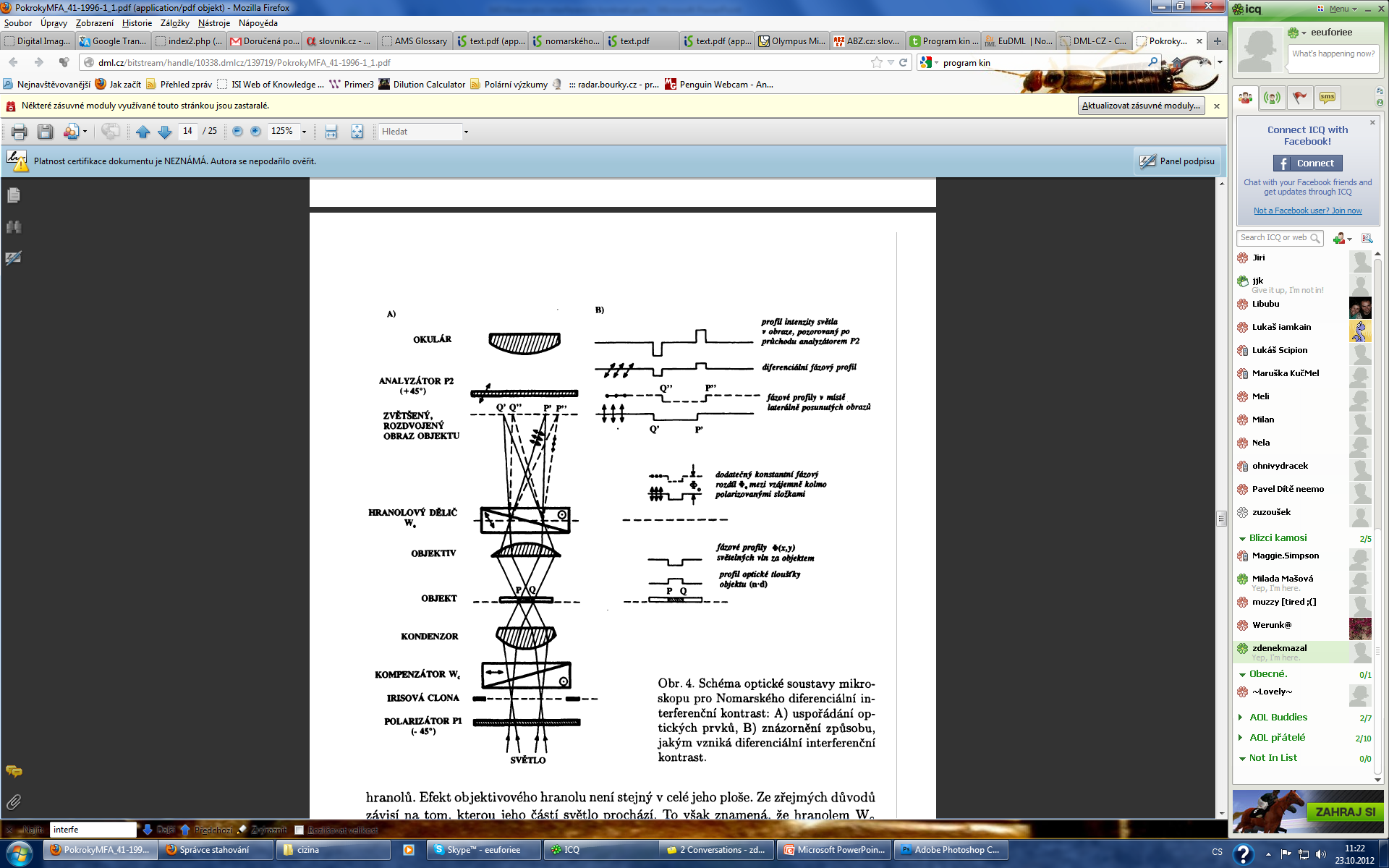 Od běžného mikroskopu se tato úprava liší pouze vloženým párem Wollastonových hranolů a párem zkřížených polarizátorů
Světlo vstupující do kondenzoru je nejprve lineárně polarizováno polarizátorem P1.
 Pak prochází dvojlomným hranolovým děličem Wollastonova typu (Wc), přičemž směr jeho polarizace svírá s optickými osami hranolového děliče úhel 45°. 
Druhý Wollastonův hranol (Wo), shodně orientovaný s hranolem Wc, se nachází těsně za zadní ohniskovou rovinou objektivu. 
Následuje polarizátor P2, který je kvůli lepšímu kontrastu zobrazení zkřížen s P1.
[Speaker Notes: Str. 12 v publikaci: http://dml.cz/bitstream/handle/10338.dmlcz/139719/PokrokyMFA_41-1996-1_1.pdf]
Georges (Jerzy) Nomarski
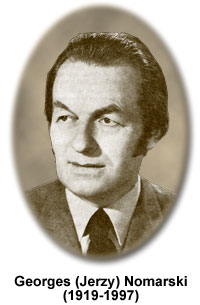 1919 – 1997
Polský fyzik a teoretik optiky
Po WWII žil ve Francii
vynálezce: Diferenciální interferenční kontrast (DIC) = Nomarského interferenční kontrast (NIC)
Modifikace Wollastonova hranolu (1950s)
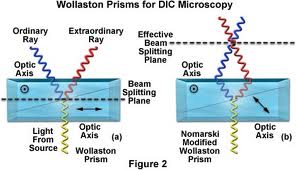 [Speaker Notes: http://micro.magnet.fsu.edu/optics/timeline/people/nomarski.html

Srovnani hranolu: https://encrypted-tbn0.gstatic.com/images?q=tbn:ANd9GcSNcthKLVMajQA9N0lxTMFEdCgiqFJOObTgA6gLMRgm4G_DfJL-dg



http://micro.magnet.fsu.edu/optics/timeline/people/nomarski.html]
William Hyde Wollaston
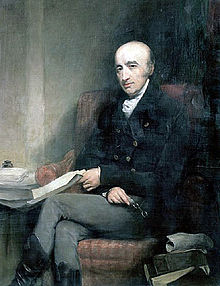 1766-1828
Anglický chemik a fyzik (botanik, krystalograf, optik, astronom, mineralog)
Vynalezl - Wollastonův hranol: rozděluje náhodně polarizované nebo nepolarizované světlo ve dva lineárně polarizované paprsky 
Zásadně důležitý v interferometrii a v diferenciální interferenční kontrastní  mikroskopii (DIC)
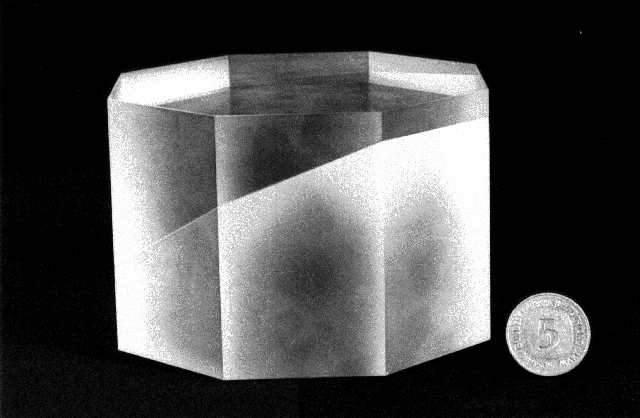 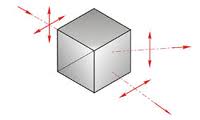 [Speaker Notes: Interferometrie se zabývá závislostí indexu lomu na koncentraci, neměří se přímo index lomu, ale rozdíl indexů lomů mezi dvěma prostředími. Dalo by se říci, že jde o srovnávání vzorků, u prvního prostředí známe index lomu, u druhého jej musíme zjistit. Interferometrie využívá difrakce a interference světla.

Obr Wollastona: wikipedie
Obr. Hranolu: http://www.eso.org/sci/facilities/paranal/instruments/fors/img/Wollaston2.gif]
Wollastonův hranol
ze dvou pravoúhlých hranolů se vzájemně kolmými optickými osami z islandského vápence spojenými k sobě svými bázemi
paprsek přirozeného světla dopadá kolmo na stěnu, 
v hranolu vznikají paprsek řádný a mimořádný, které jdou stejným směrem kolmo k optické ose. 
ve druhém hranolu postupují oba paprsky také kolmo k optické ose, ale protože jsou optické osy obou hranolů navzájem kolmé, změní se paprsek řádný ve druhém hranolu v paprsek mimořádný a naopak

Oba paprsky se tím značně rozestoupí
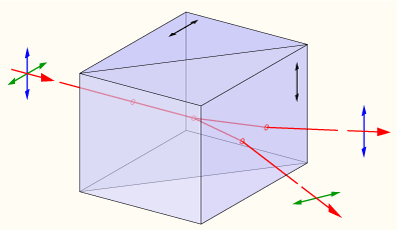 [Speaker Notes: Obr: https://encrypted-tbn3.gstatic.com/images?q=tbn:ANd9GcSNk_sllfitA7TkCwSYhi73qo9syyCudgZ1M3JblpscUMCXspn_7Q]
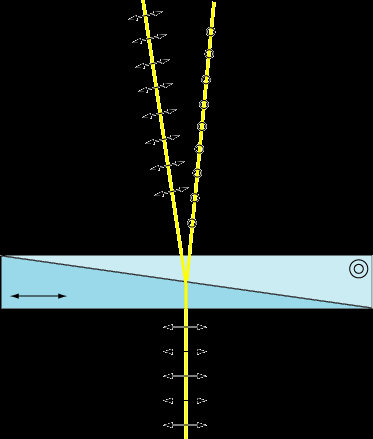 dvojice paprsků (řádný a mimořádný)
Jerzy Nomarski modifikoval Wollastonův hranol 1955 
 vibrace v kolmých rovinách –bez interference
lokální porovnání fázového posunu
do stejné roviny -interference
Interferenční roviny a optické osy ve Wollastonově a Nomarského hranolu
ANIMACE: http://www.olympusmicro.com/primer/java/dic/wollastonwavefronts/index.html
[Speaker Notes: Upraveno podle: https://encrypted-tbn0.gstatic.com/images?q=tbn:ANd9GcR0fpKXZuYOy65eqyazDhfsOWJF8-vfSDkSfvtL9S9ZoQ4J8sqB]
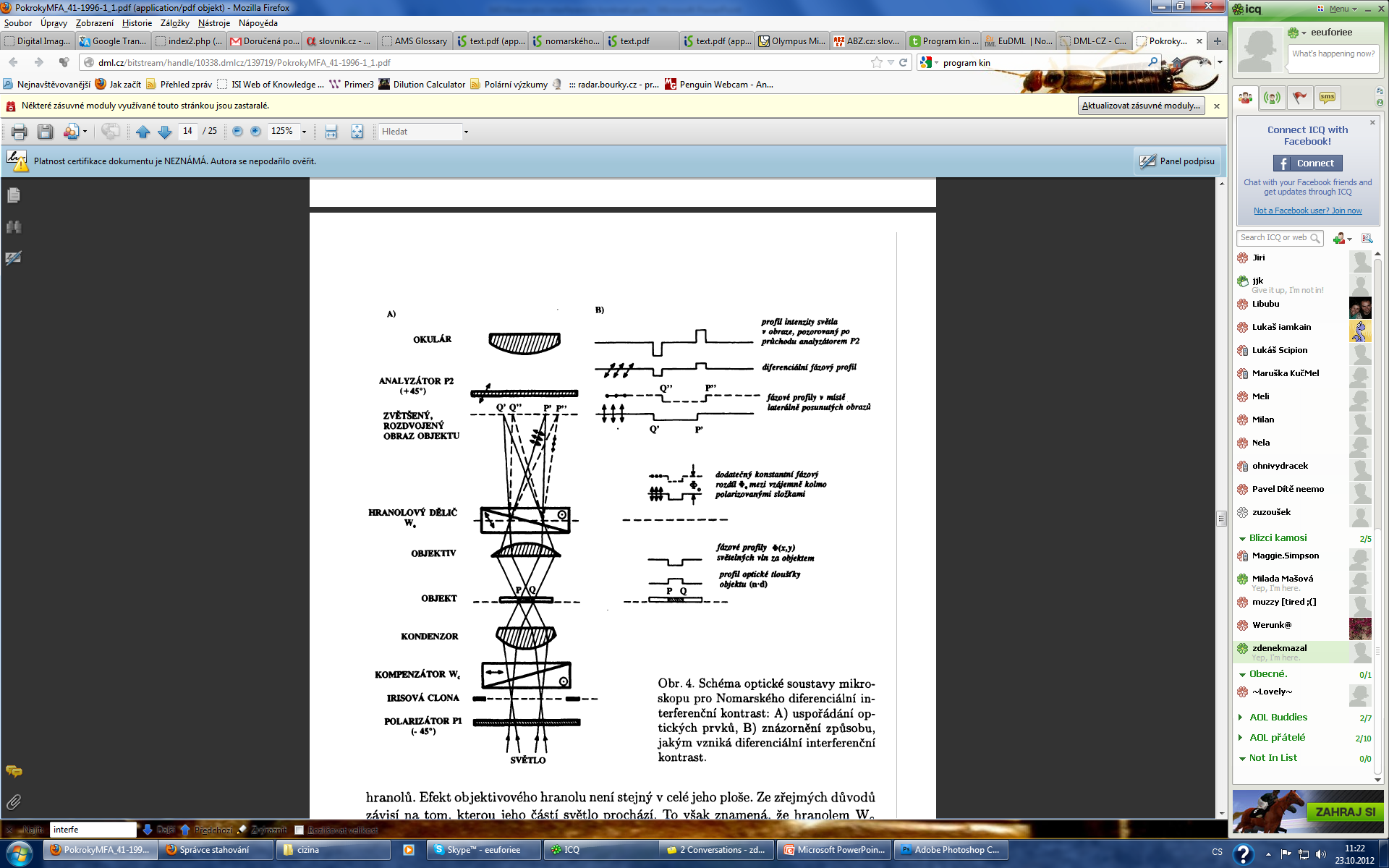 [Speaker Notes: Prevzato z: http://dml.cz/bitstream/handle/10338.dmlcz/139719/PokrokyMFA_41-1996-1_1.pdf]
Diferenciální interferenční kontrast
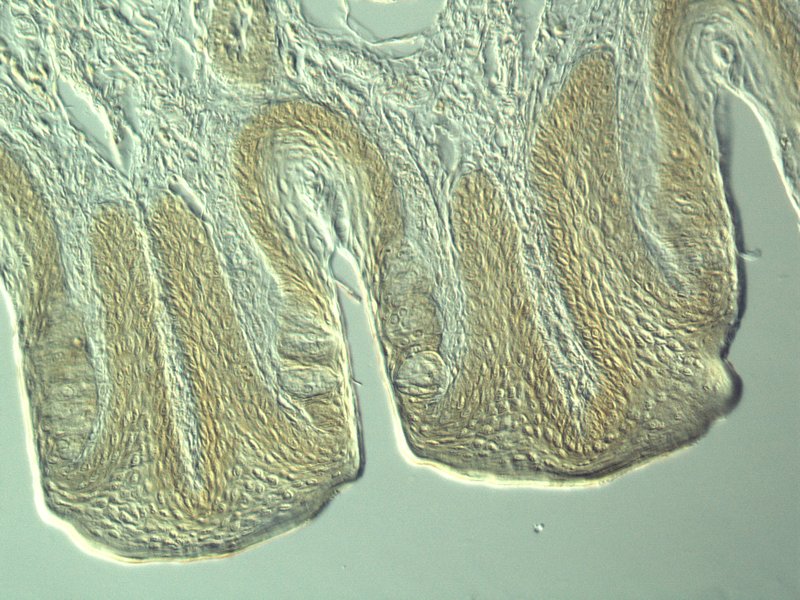 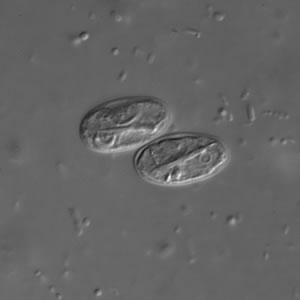 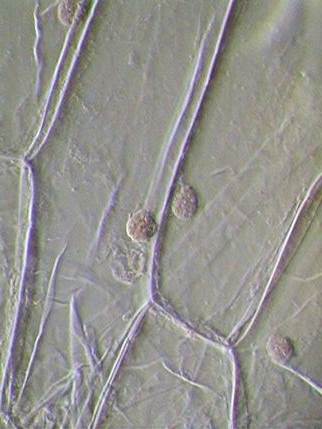 konverze fázového posunu ve změnu amplitudy
pseudoprostorový efekt
(Zvětšený obraz vzorku se jeví jako šikmo osvětlený trojrozměrný objekt)
[Speaker Notes: Cysty giardia intestinalis: http://www.dpd.cdc.gov/DPDx/HTML/imageLibrary/G-L/Giardiasis/body_Giardiasis_il2.htm

Chuťový pohárek králíka (taste bud): https://encrypted-tbn0.gstatic.com/images?q=tbn:ANd9GcS2svl_LFCdNddiLOvqGRj7kC7bnFsBpMXXwHdWpUo77Y0-OOGoiQ
Cibule: http://www.microscopy-uk.org.uk/mag/imgoct03/cebolla-12.jpg]
Využití DIC
průhledné fázové objekty rozptylující světlo
bakterie, spermie, buňky, prvoci, vlákna, rozsivky, vlákna, chlupy, vlasy, živé organizmy ve vodě, radiolarie (mřížovky), koloidní suspenze, prášky, roztoky minerálních látek
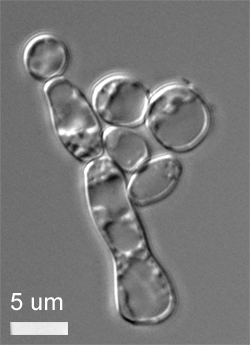 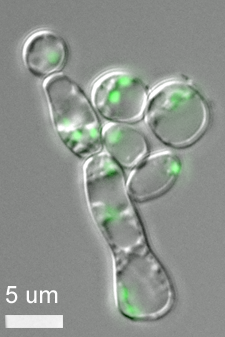 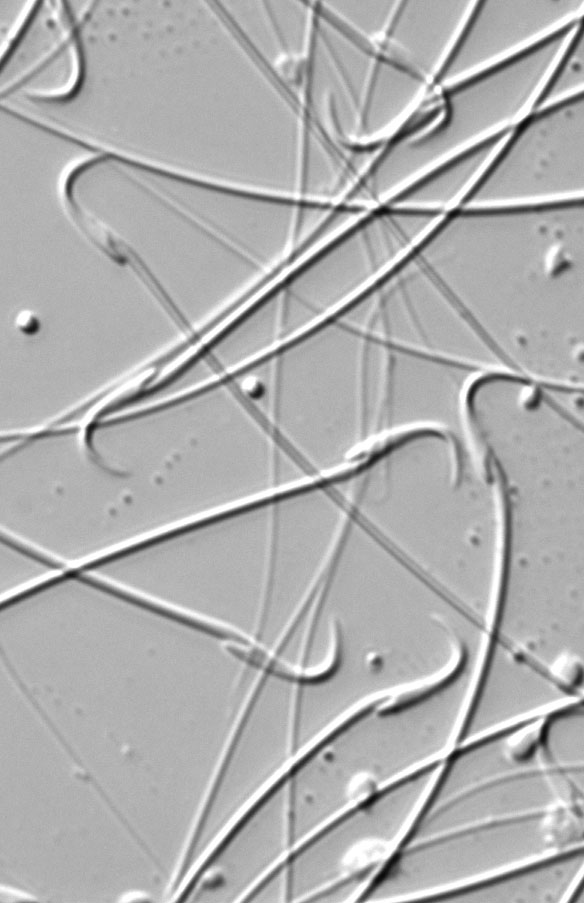 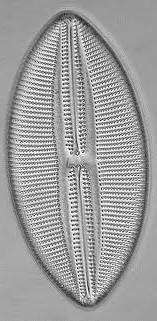 [Speaker Notes: První dva obrázky: This example shows live cells of the filamentous fungus Neurospora crassa, expressing Green Fluorescen Protein (GFP) fused to Histone H1. The GFP fusion protein is localized in the nucleus. - http://microscopy.tamu.edu/instruments/light-microscopy/observation-modes.html

3. obr. - Rat sperm: http://utahhealthsciences.net/customer/image_gallery/373/P9(DIC%20CROP%20SPERM).JPG

4. obr: rozsivka: https://encrypted-tbn0.gstatic.com/images?q=tbn:ANd9GcRuE8KPAMmwBt8pB3DirH4E0KrQo5P-L6TH1S7lP1kmHxA3iDuF5w]
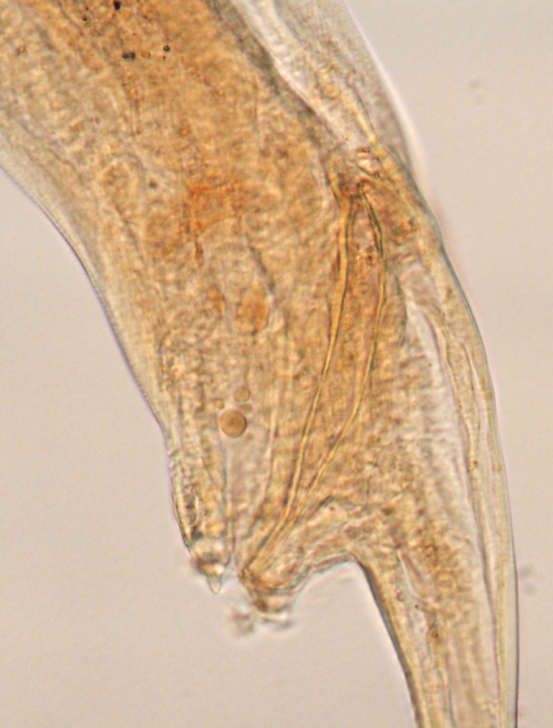 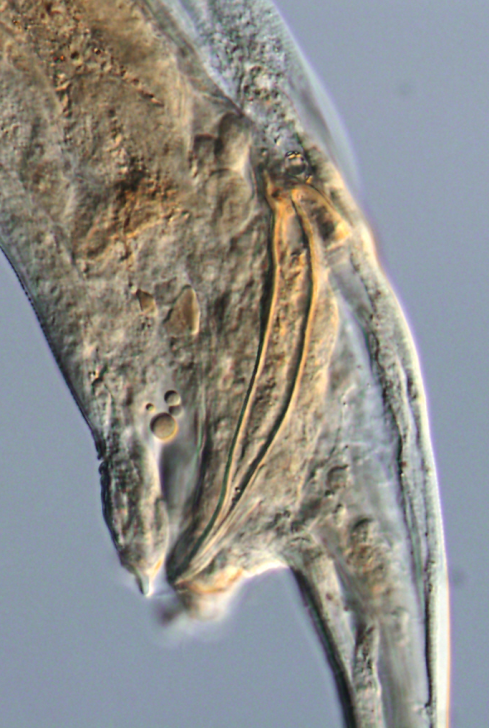 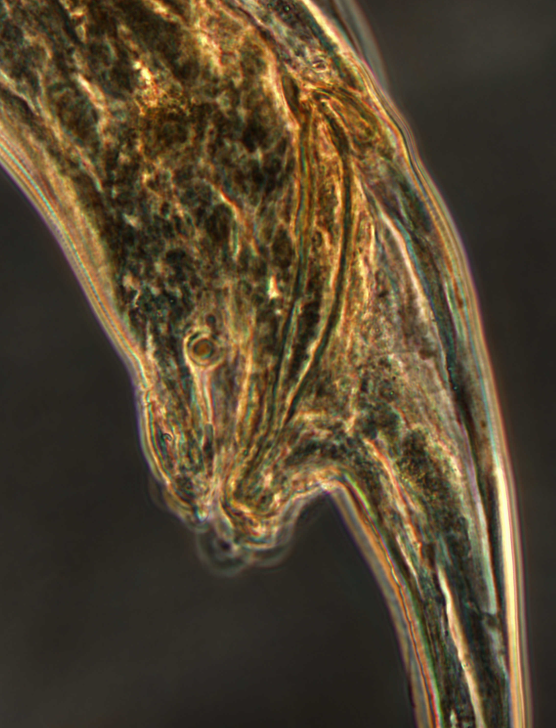 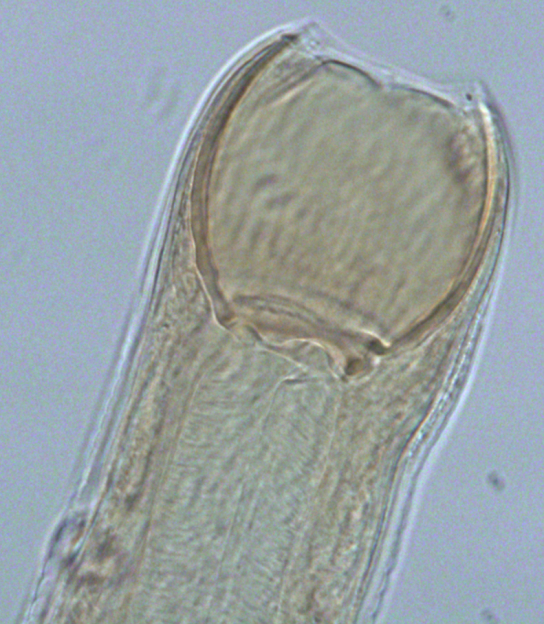 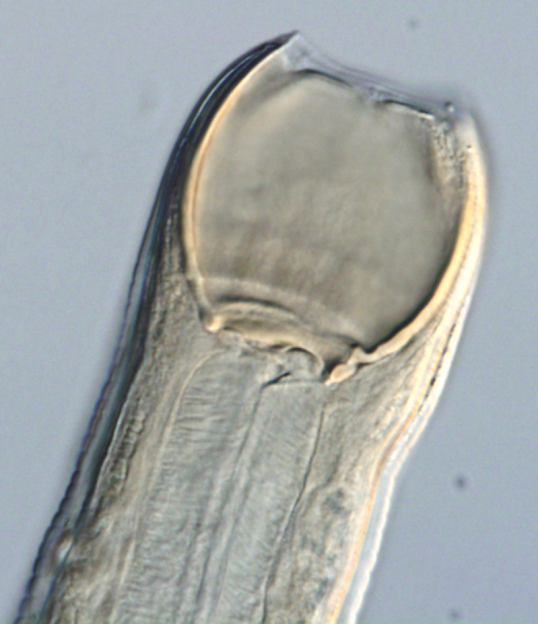 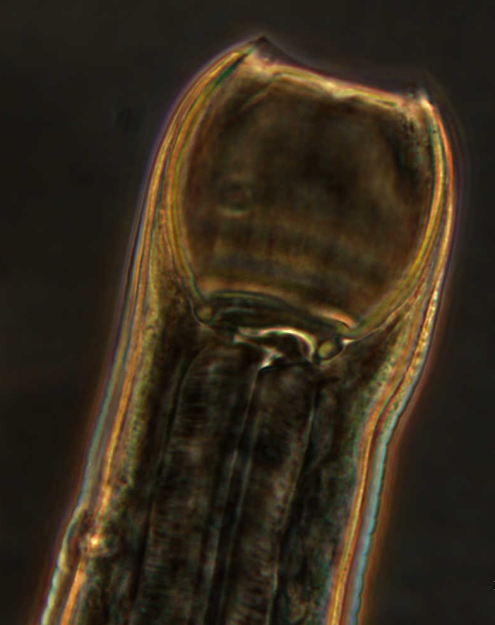 Bright field
Phase contrast
Nomarski DIC
[Speaker Notes: Srovnání různých druhů kontrastů]
Vlastnosti DIC
obrazy zkoumaných objektů jsou bez rušivého halo, které se často vyskytuje při fázovém kontrastu
velmi malá hloubka ostrosti (< 0,25 µm)
lze realizovat i při horním osvětlení (Reflexní diferenciální interferenční mikroskopie  umožňuje například pozorování struktur na integrovaných obvodech)
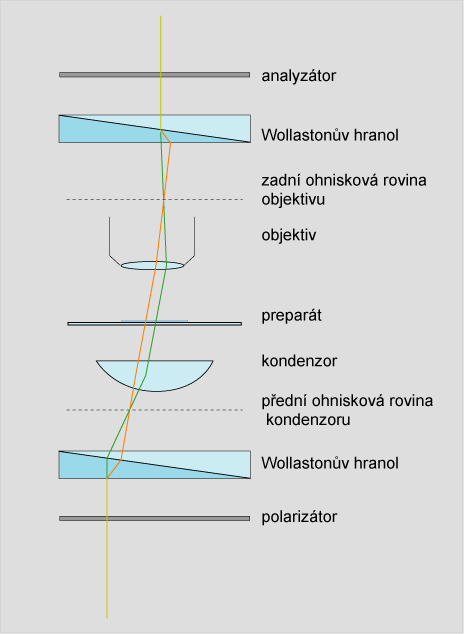 výsledný obraz objektu podle: indexu lomu, tloušťky, orientace vůči rovině Wollastonova hranolu, otáčení světla objektem

nižší úbytek světla než FK, není omezená NA objektivu,
Jak mikroskopovat
seřízení:
nastavení podle Köhlera
skřížení polarizačních filtrů
zařazení spodního hranolu odpovídajícího použitému objektivu
nastavení horního pohyblivého hranolu -barva, jas pozadí,…
DIC bude prakticky vyzkoušen na parazitologii – přesun do A31, 3. patro